Mrs. V.T. Elizabeth: A Case Study on the Secondary Prevention of VTE
Deborah Siegal, MD, MSc, FRCPC
Tier 2 Canada Research Chair in Anticoagulant Management of Cardiovascular Disease
Associate Professor, University of Ottawa
Scientist, Ottawa Hospital Research Institute
Ottawa, Canada
Resource Information
About This Resource
These slides are one component of a continuing education program available online at MedEd On The Go titled Primary Prevention, Initial Treatment & Management of VTE, Secondary VTE Prevention Strategies

Program Learning Objectives:
Discuss patient populations that are particularly susceptible to blood clot development, emphasizing the importance of risk assessment and stratification for the primary prevention of VTE and the secondary prevention of recurrent VTE 
Illustrate how to implement evidence-based medicine, clinical guideline statements, and real-world clinical data in clinical practice to improve outcomes for primary prevention of VTE, initial treatment and management of VTE, and the secondary prevention of recurrent VTE 

MedEd On The Go®
www.mededonthego.com
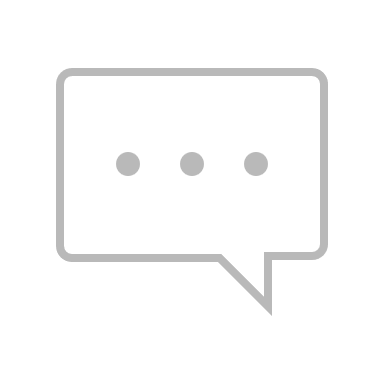 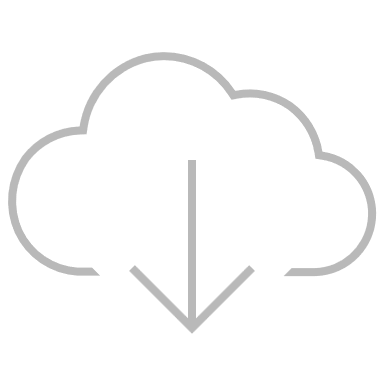 This content or portions thereof may not be published, posted online or used in presentations without permission.
This content can be saved for personal use (non-commercial use only) with credit given to the resource authors.
To contact us regarding inaccuracies, omissions or permissions please email us at support@MedEdOTG.com
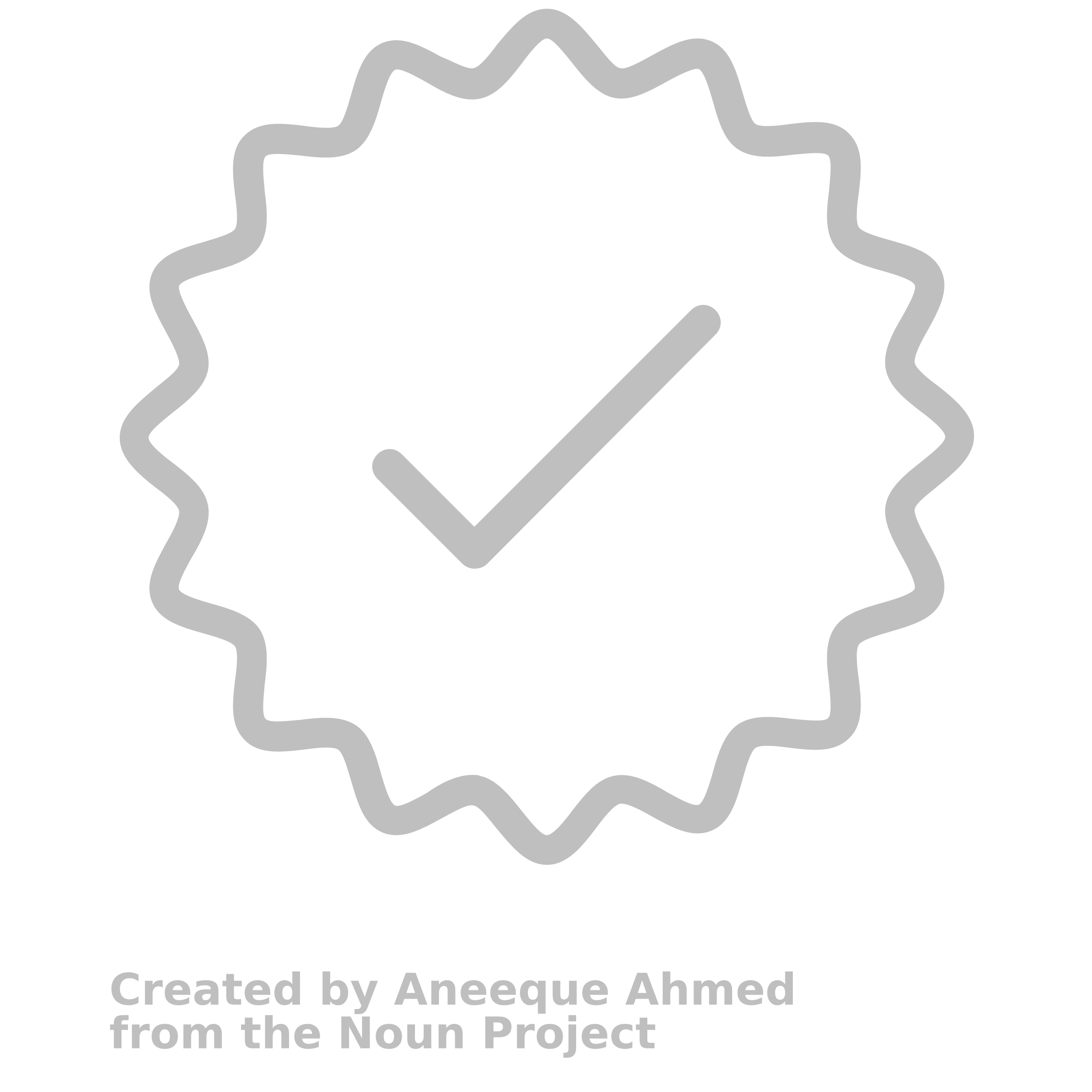 Disclaimer
The views and opinions expressed in this educational activity are those of the faculty and do not necessarily represent the views of Total CME, LLC, the CME providers, or the companies providing educational grants. This presentation is not intended to define an exclusive course of patient management; the participant should use their clinical judgment, knowledge, experience, and diagnostic skills in applying or adopting for professional use any of the information provided herein. Any procedures, medications, or other courses of diagnosis or treatment discussed or suggested in this activity should not be used by clinicians without evaluation of their patient's conditions and possible contraindications or dangers in use, review of any applicable manufacturer’s product information, and comparison with recommendations of other authorities. Links to other sites may be provided as additional sources of information.
Case
68-year-old woman with unprovoked pulmonary embolism and proximal DVT
Completed 5.5 months of therapeutic anticoagulation with rivaroxaban
Assessed in clinic for consideration of ongoing anticoagulation
Guideline-directed cancer screening up to date
No complications of therapy
Timeframe for Decisions After VTE Diagnosis
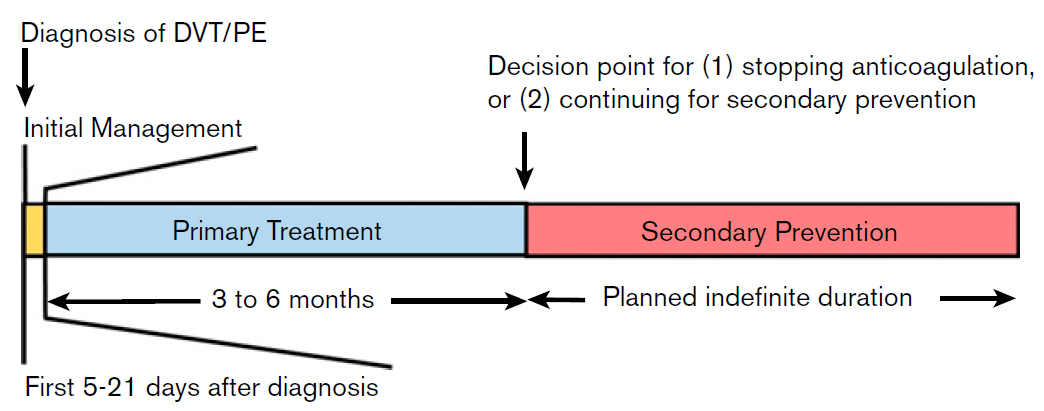 Ortel TL, et al. Blood Adv. 2020;4(19):4693-4738.
Anticoagulation Framework
Anticoagulation Framework
Determines risk of recurrence off anticoagulation and informs ongoing treatment
Anticoagulation Framework
Determines risk of recurrence off anticoagulation and informs ongoing treatment
Up to 50% of events
Net Clinical Benefit of Ongoing Treatment
After completion of primary treatment
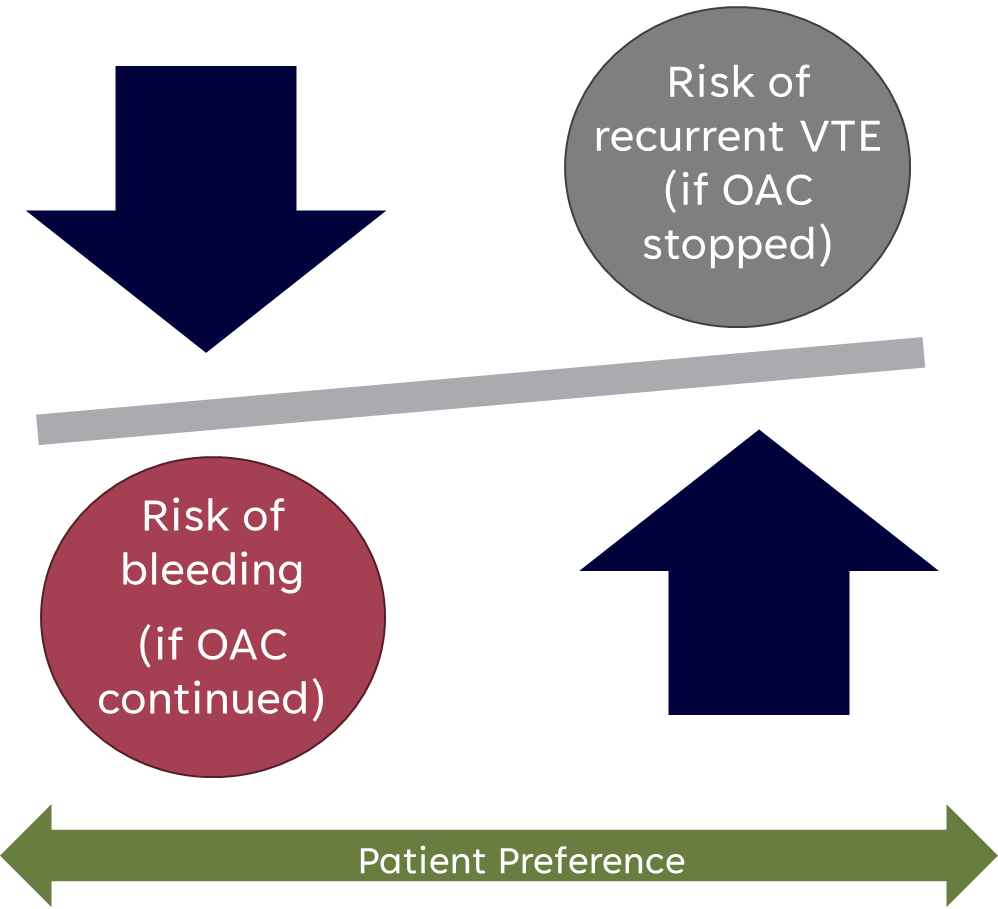 Net Clinical Benefit of Ongoing Treatment
After completion of primary treatment
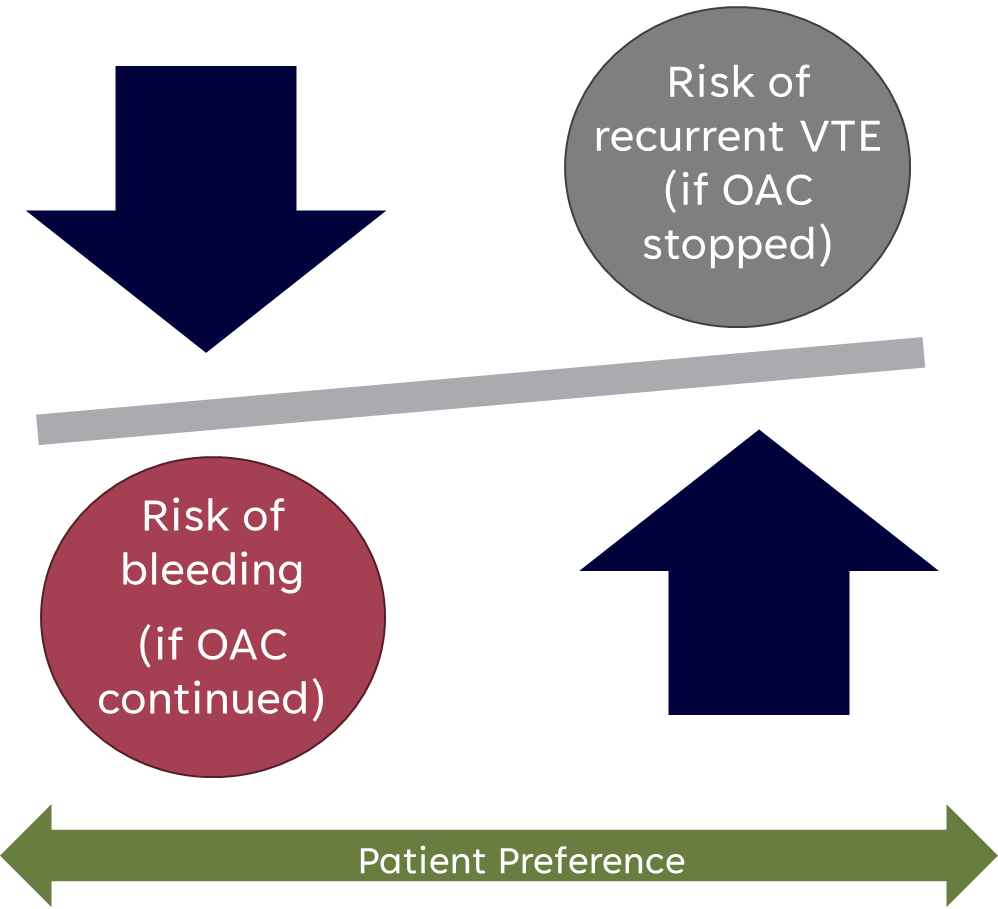 Identify patients 
who would benefit 
from long-term 
anticoagulation
Provoking Risk Factors for VTE
Impact of Provoking Risk Factor
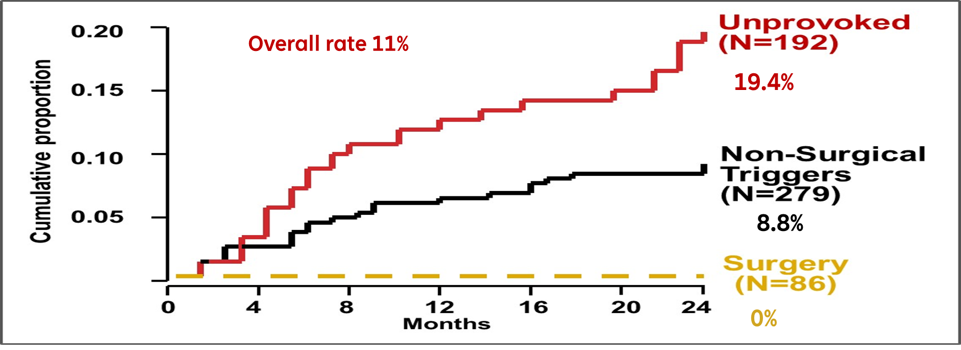 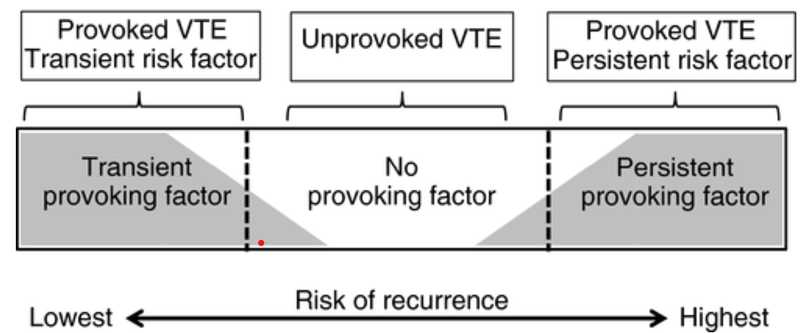 Excluded malignancy, APS, offered thrombophilia testing
Baglin T, et al. Lancet. 2003;362(9383):523-6; Kearon C, et al. J Thromb Haemost. 2016;14:1480–3.
VTE Recurrence After Treatment for Unprovoked VTE
After discontinuation of anticoagulation
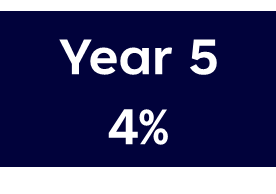 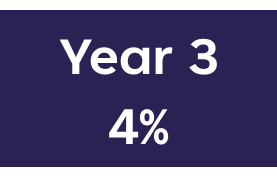 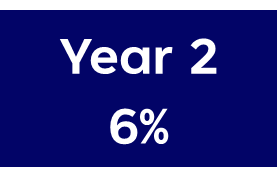 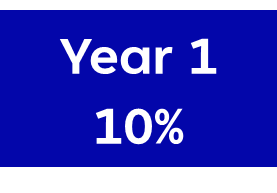 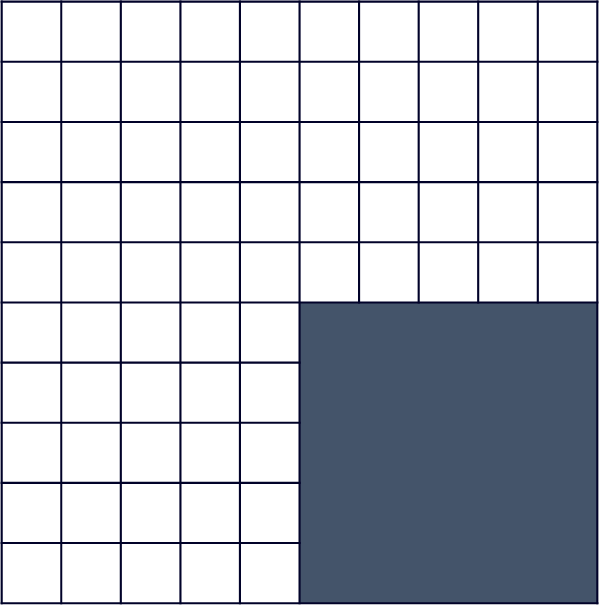 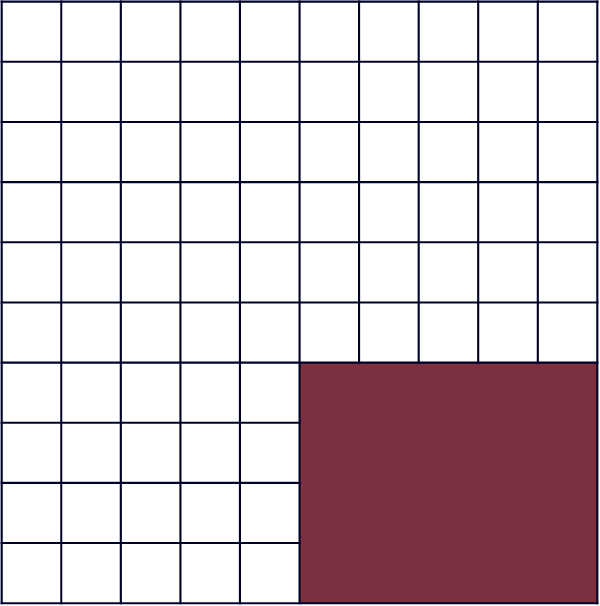 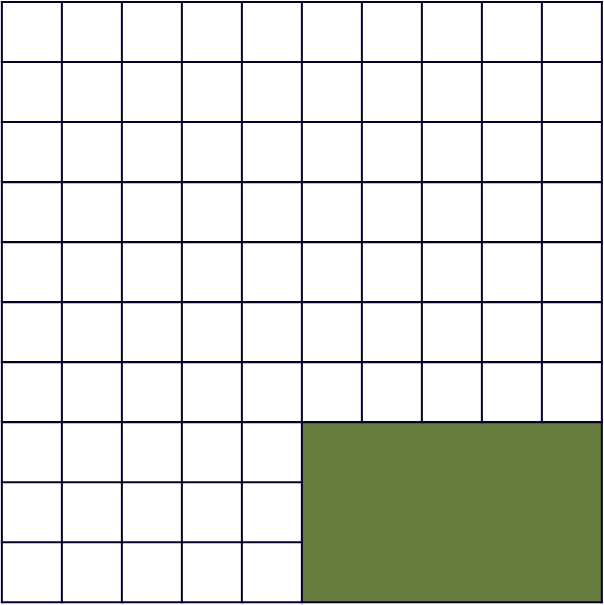 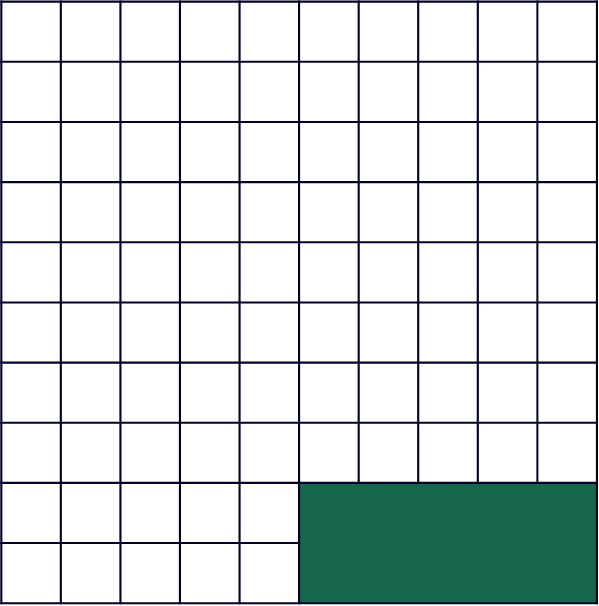 25%
20%
16%
10%
Khan F,  et al. BMJ. 2019;366:14363.
What is the Threshold to Continue Treatment?
After completion of primary treatment
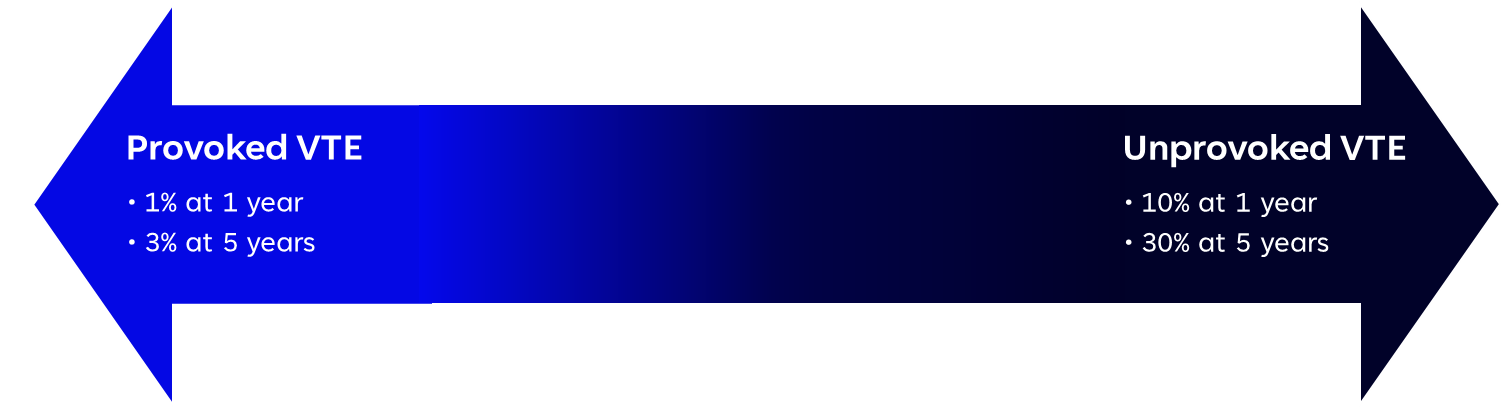 Kearon C, et al. J Thromb Haemost. 2010;8:2313-2315.
What is the Threshold to Continue Treatment?
After completion of primary treatment
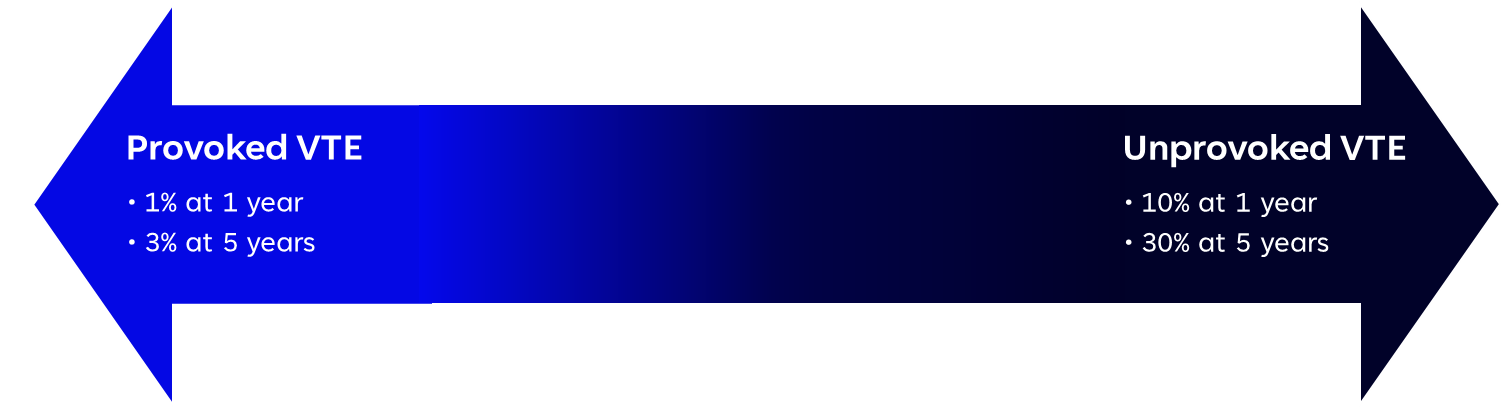 Accepted threshold 5% per year?
Kearon C, et al. J Thromb Haemost. 2010;8:2313-2315.
Clinical Tools Predict Risk of Recurrent VTE
DASH Prediction Score
Men continue and HERDOO2 for women
Tosetto A, et al. J Thromb Haemost. 2012;10(6):1019-25; Rodger MA, et al. BMJ. 2017;356:j1065.
Recommendations for Extended Anticoagulation
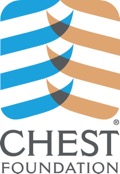 X
X


Stevens SM, et al. Chest. 2021;160(6):2247-2259.
Recommendations for Extended Anticoagulation
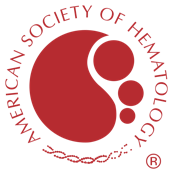 X


Ortel TL, et al. Blood Adv. 2020;4(19):4693-4738.
Summary of Recommendations for Extended Treatment
After completion of primary treatment
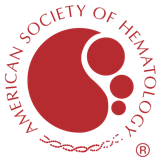 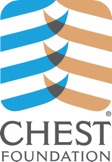 X
X
X



Stevens et al. Chest. 2021;160(6):2247-2259; Ortel et al. Blood Adv. 2020;4(19):4693-4738.
Extended Treatment: DOAC Dose Intensity
Considerations:
Choice of drug and dose is informed by BMI, renal function, adherence to dosing regimen, cost
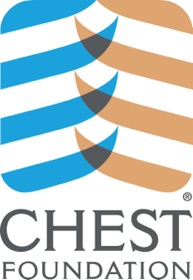 Considerations:
Lower-dose DOAC regimens include rivaroxaban 10 mg daily, or apixaban 2.5 mg twice daily
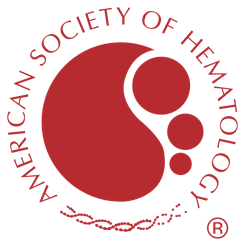 Stevens et al. Chest. 2021;160(6):2247-2259; Ortel et al. Blood Adv. 2020;4(19):4693-4738.
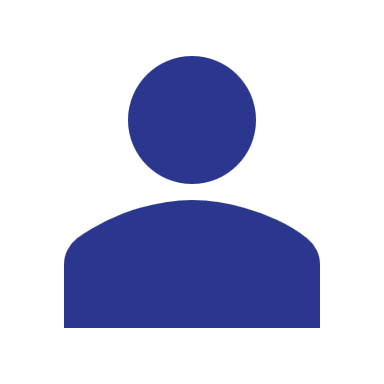 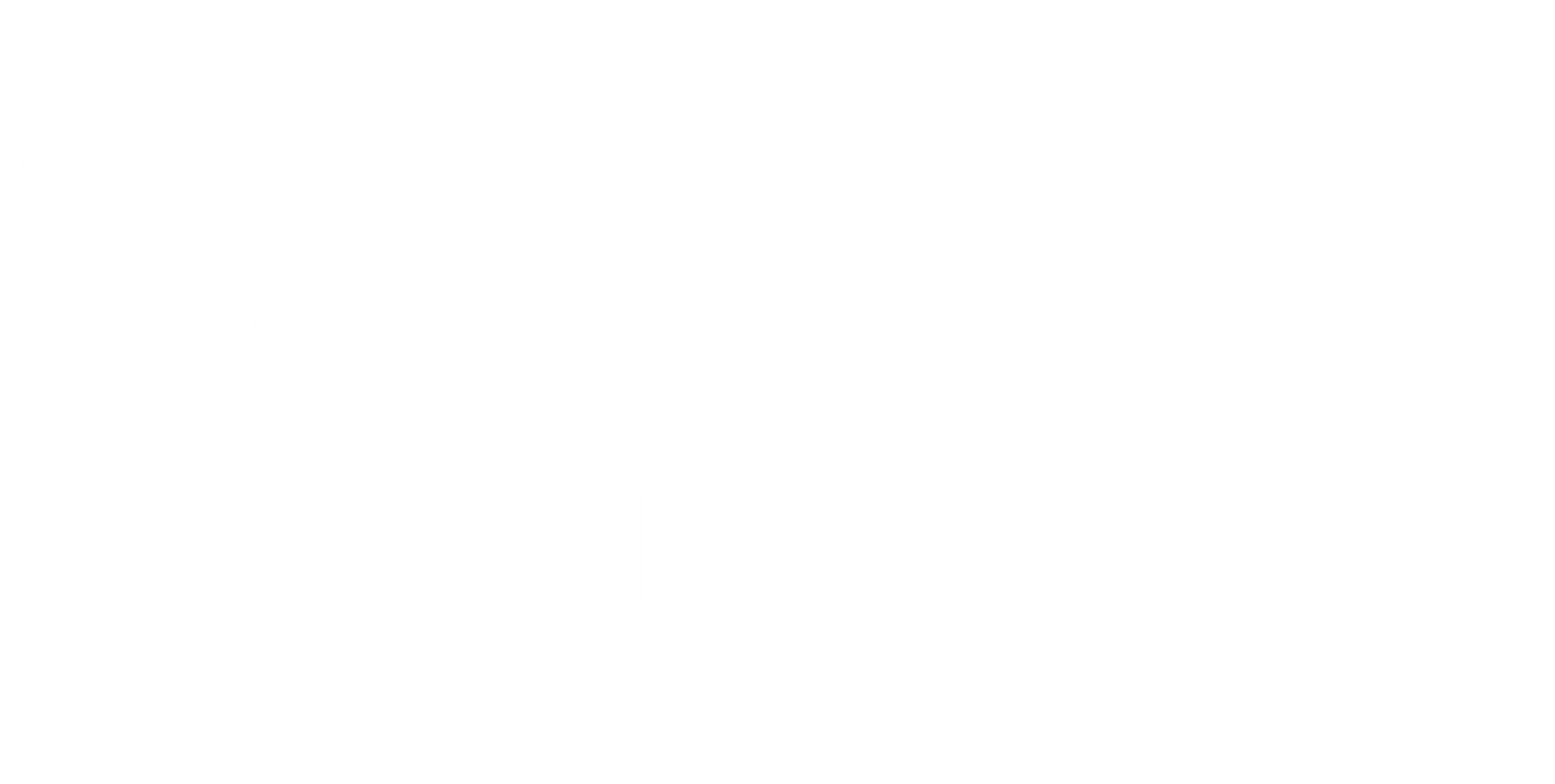 Looking for more resources on this topic?
CME/CE in minutes
Congress highlights
Late-breaking data
Quizzes
Webinars
In-person events
Slides & resources
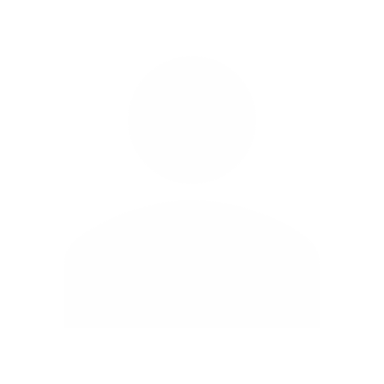 www.MedEdOTG.com